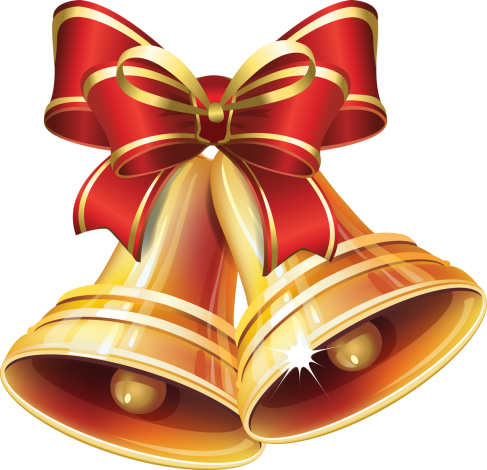 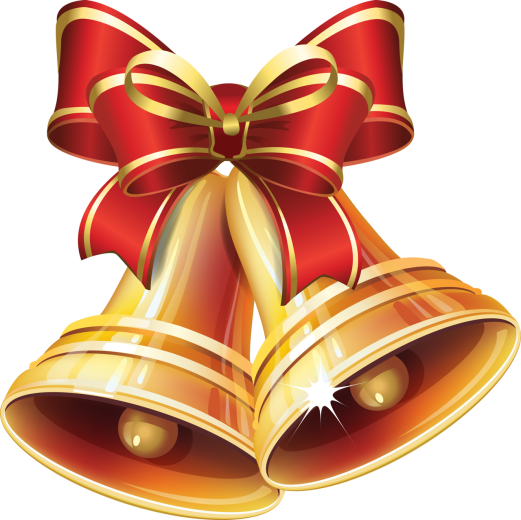 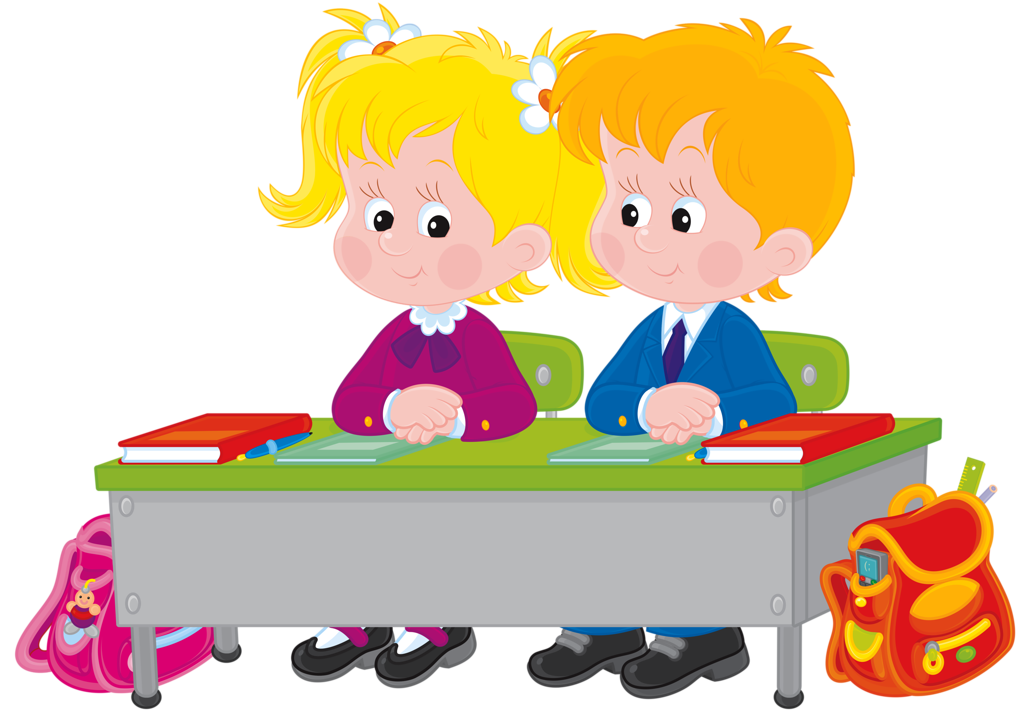 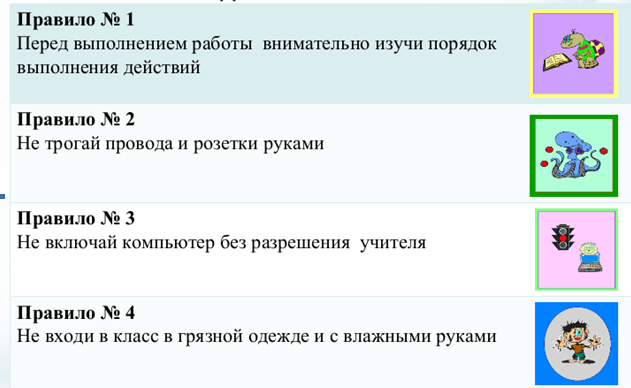 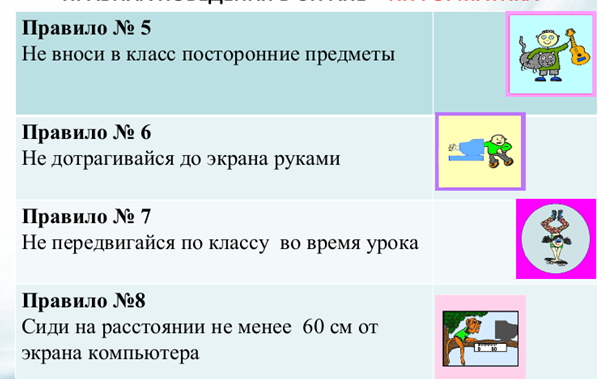 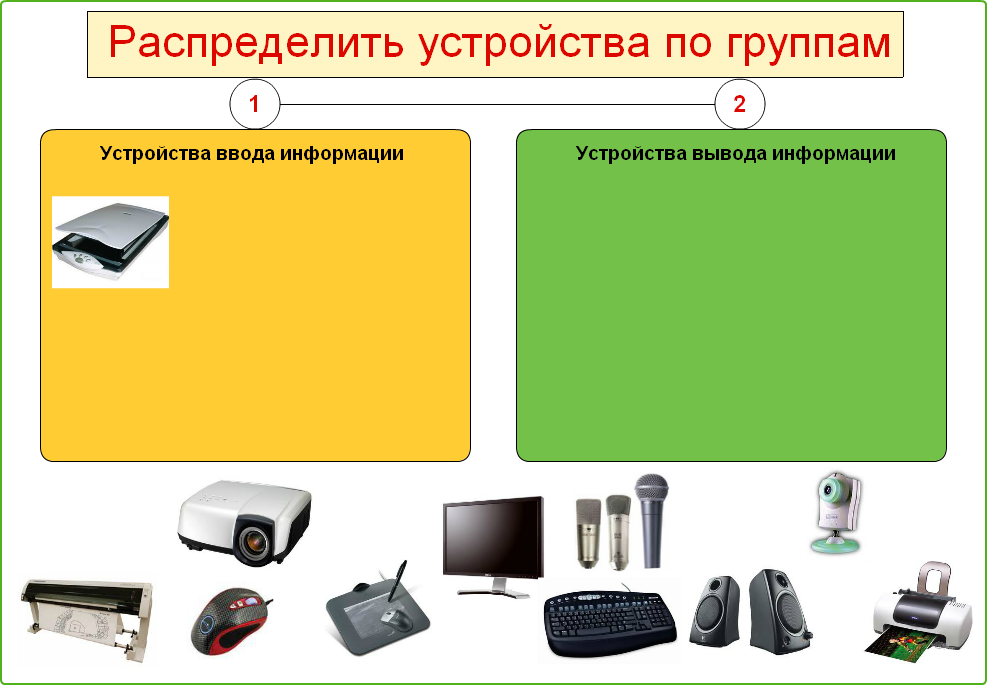 Ада Лавлейс
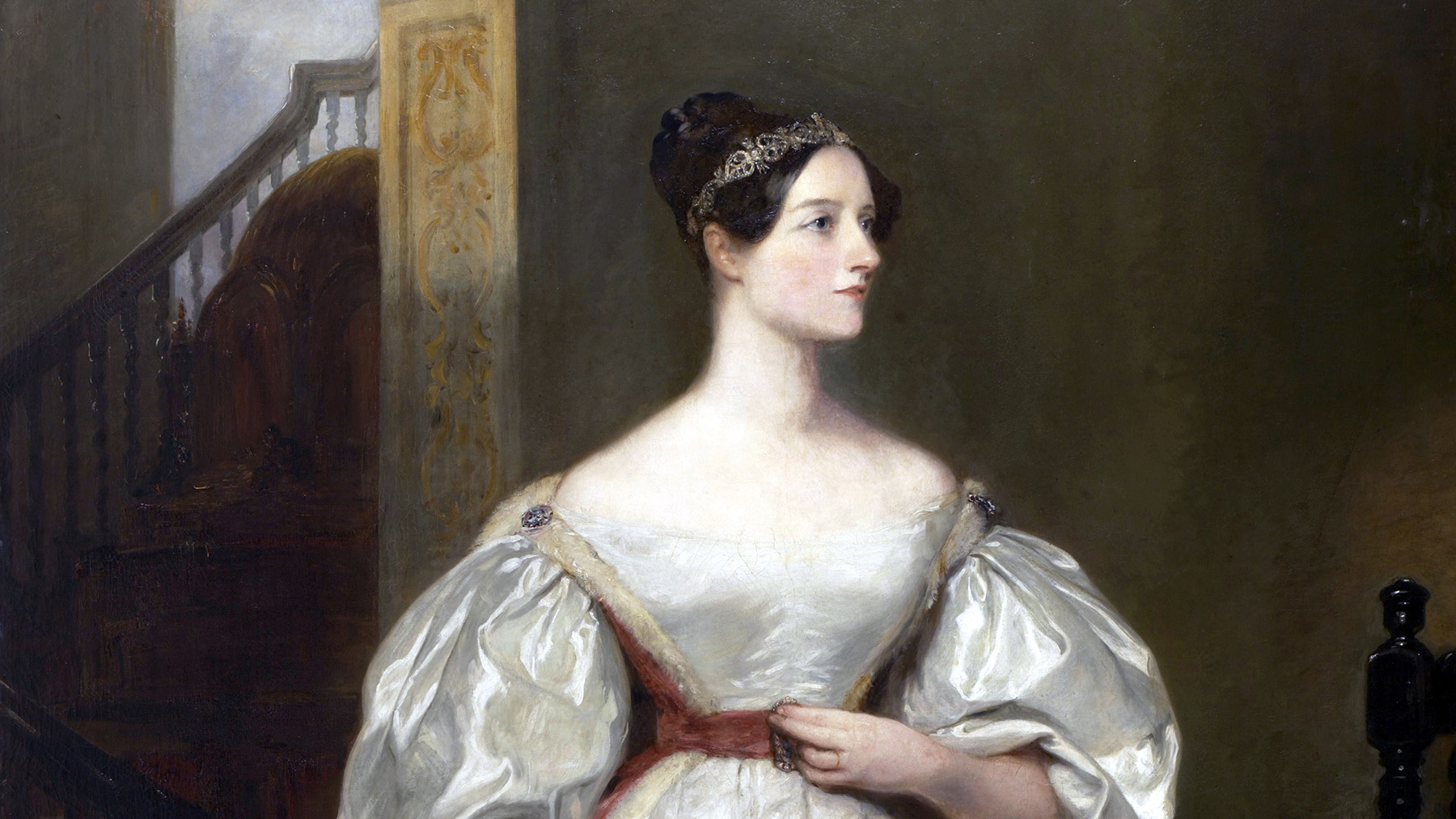 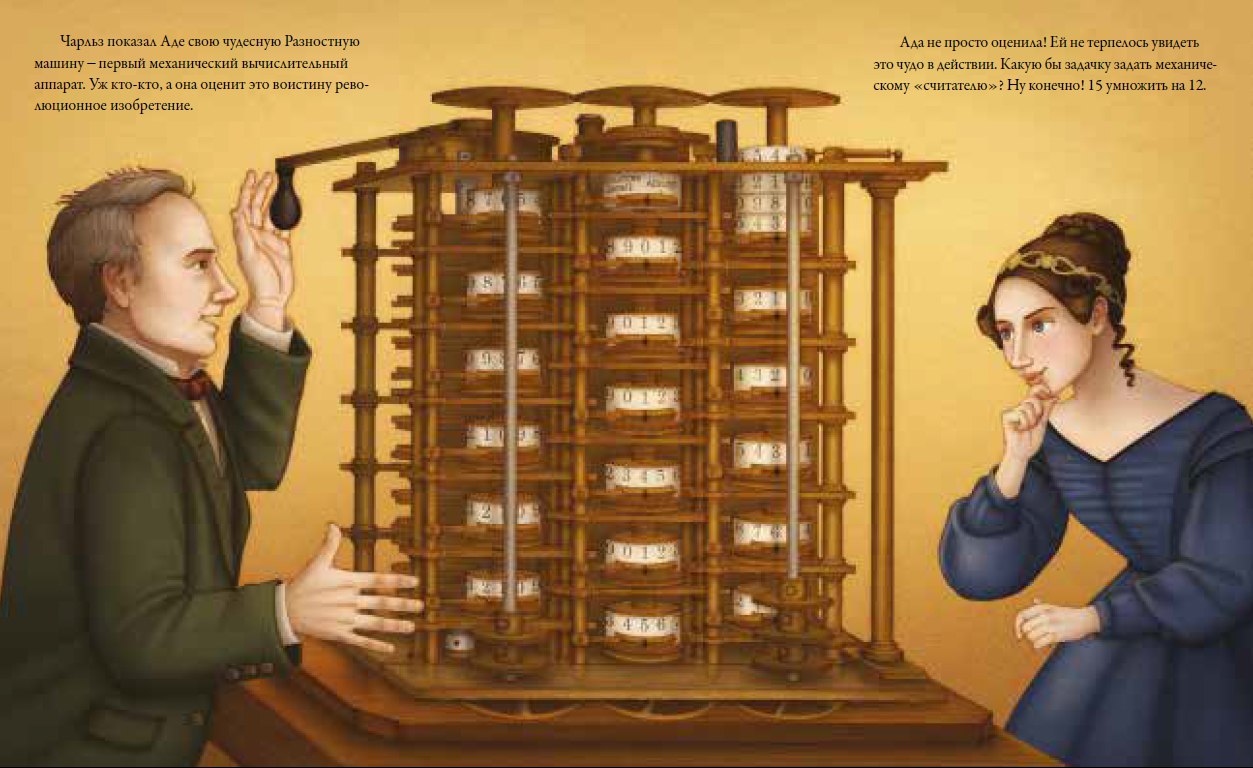 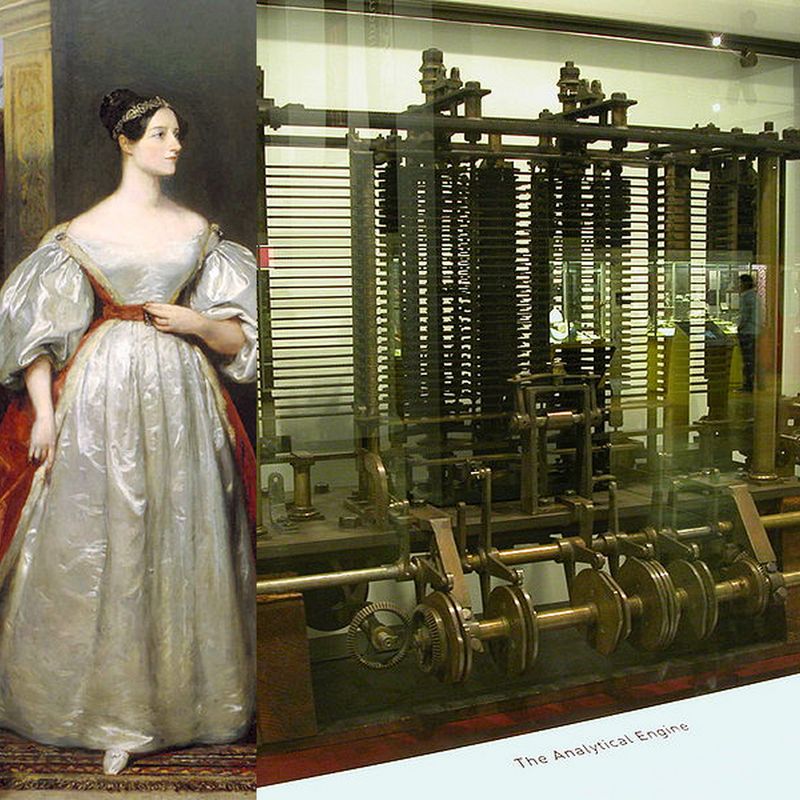 терпьКомюыен  рамгмыпро
Компьютерные программы
Операционная система
Операционная система - это самая главная программа. Она запускается при включении компьютера и работает всё время, пока включён компьютер.
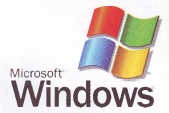 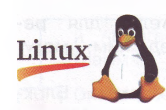 Вопросы
Что такое операционная система? 
Чем именно она важна? 
Назовите, какие операционные системы существуют.
Повторение техники безопасности работы за компьютером
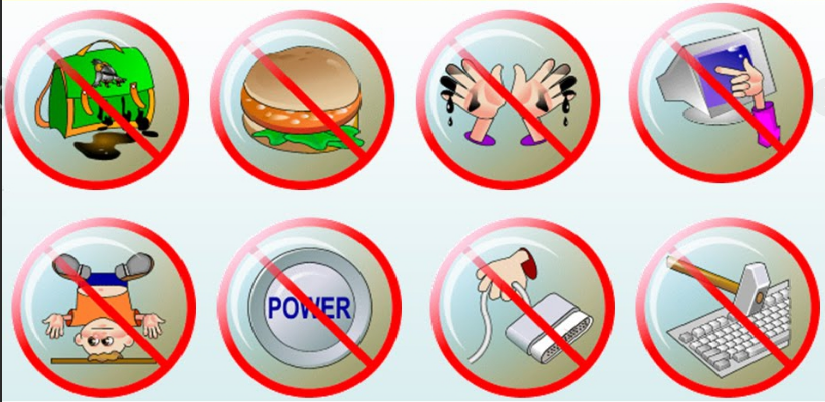 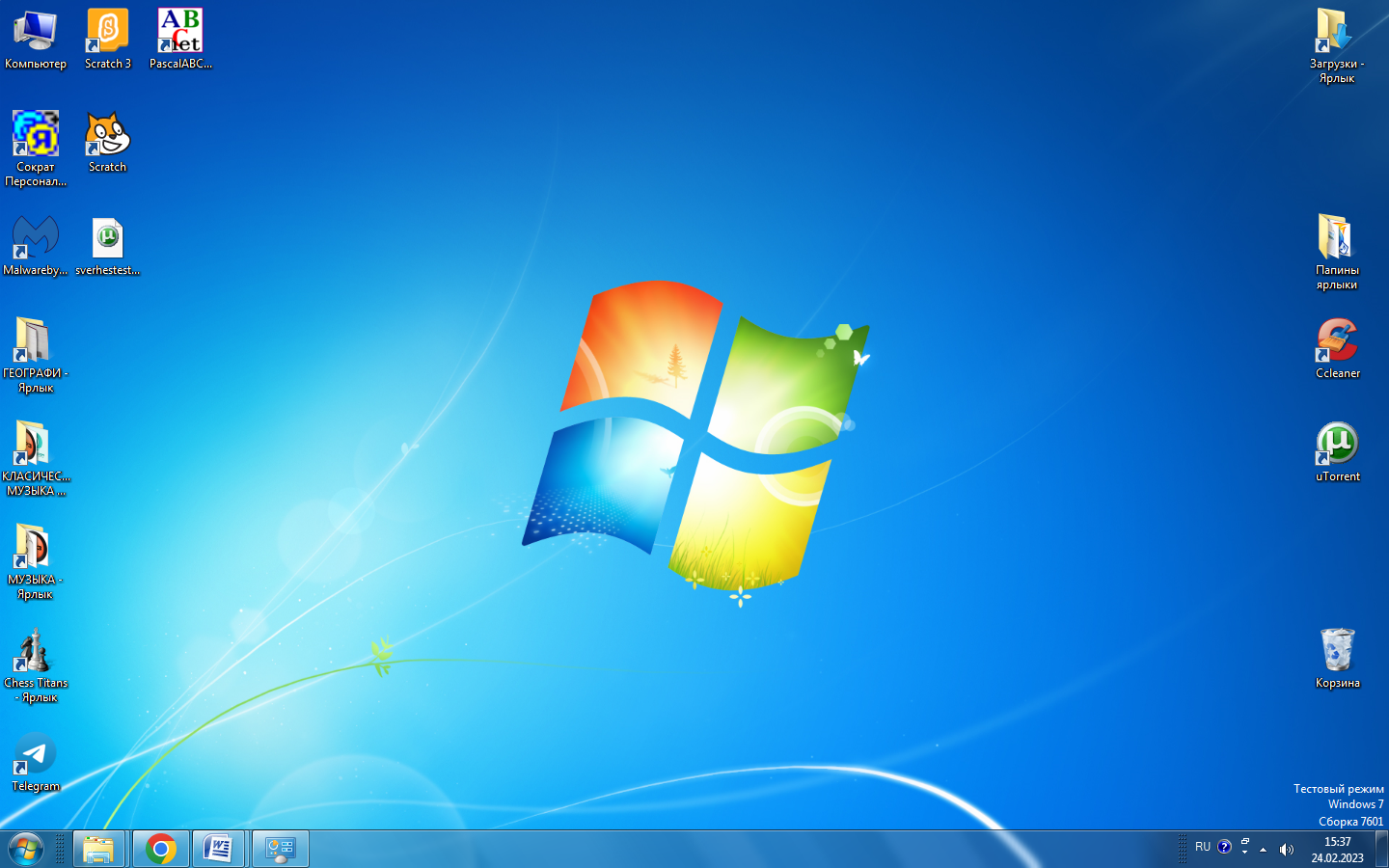 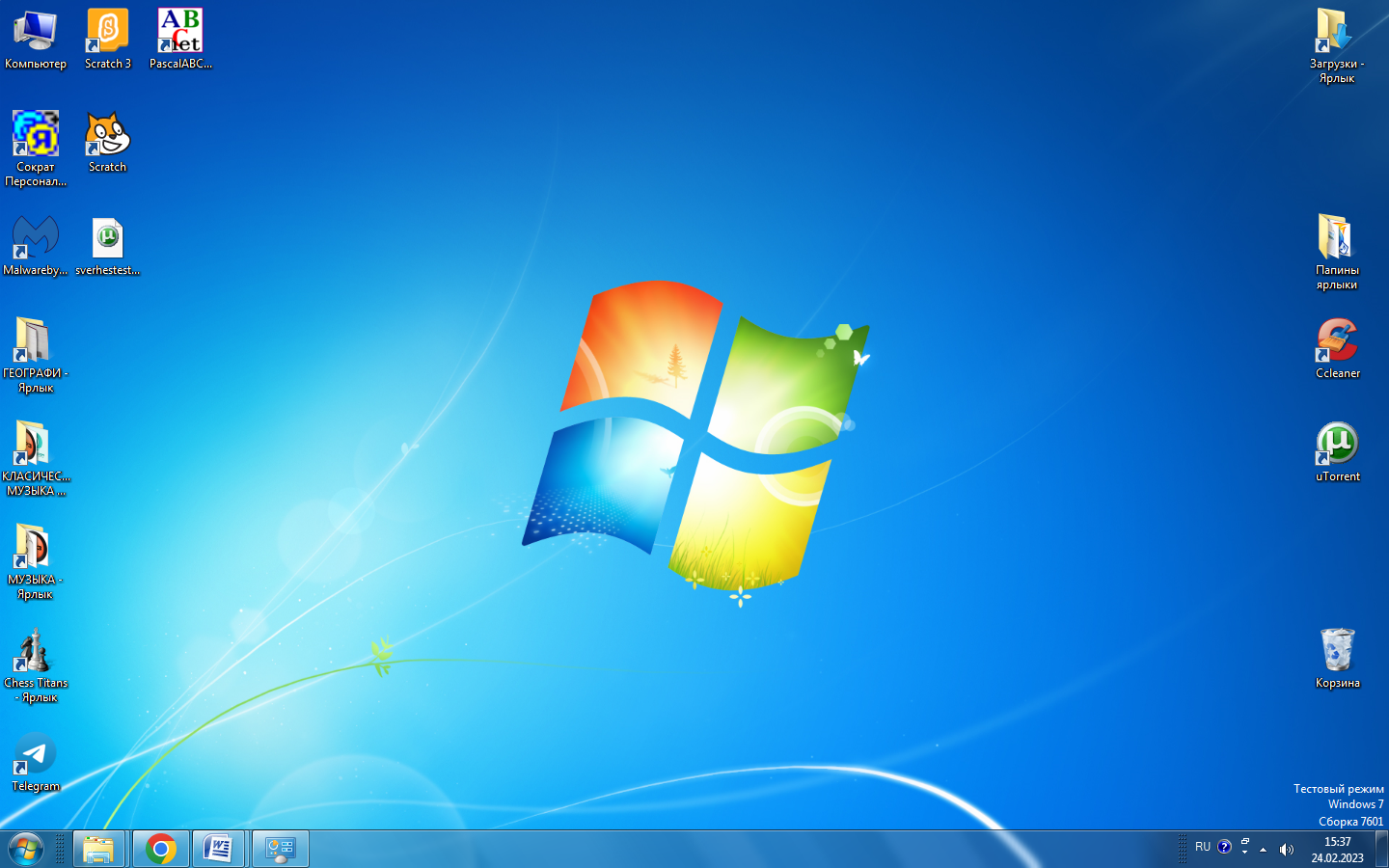 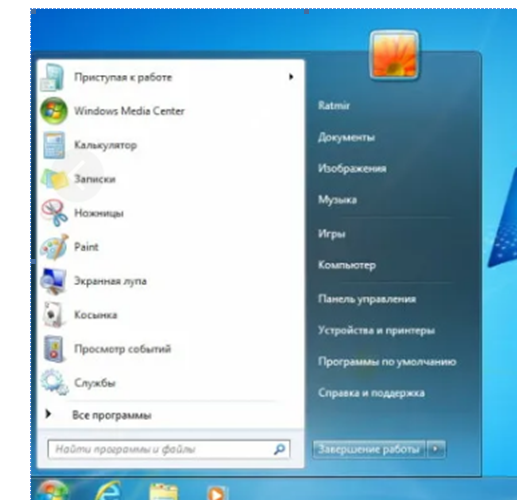 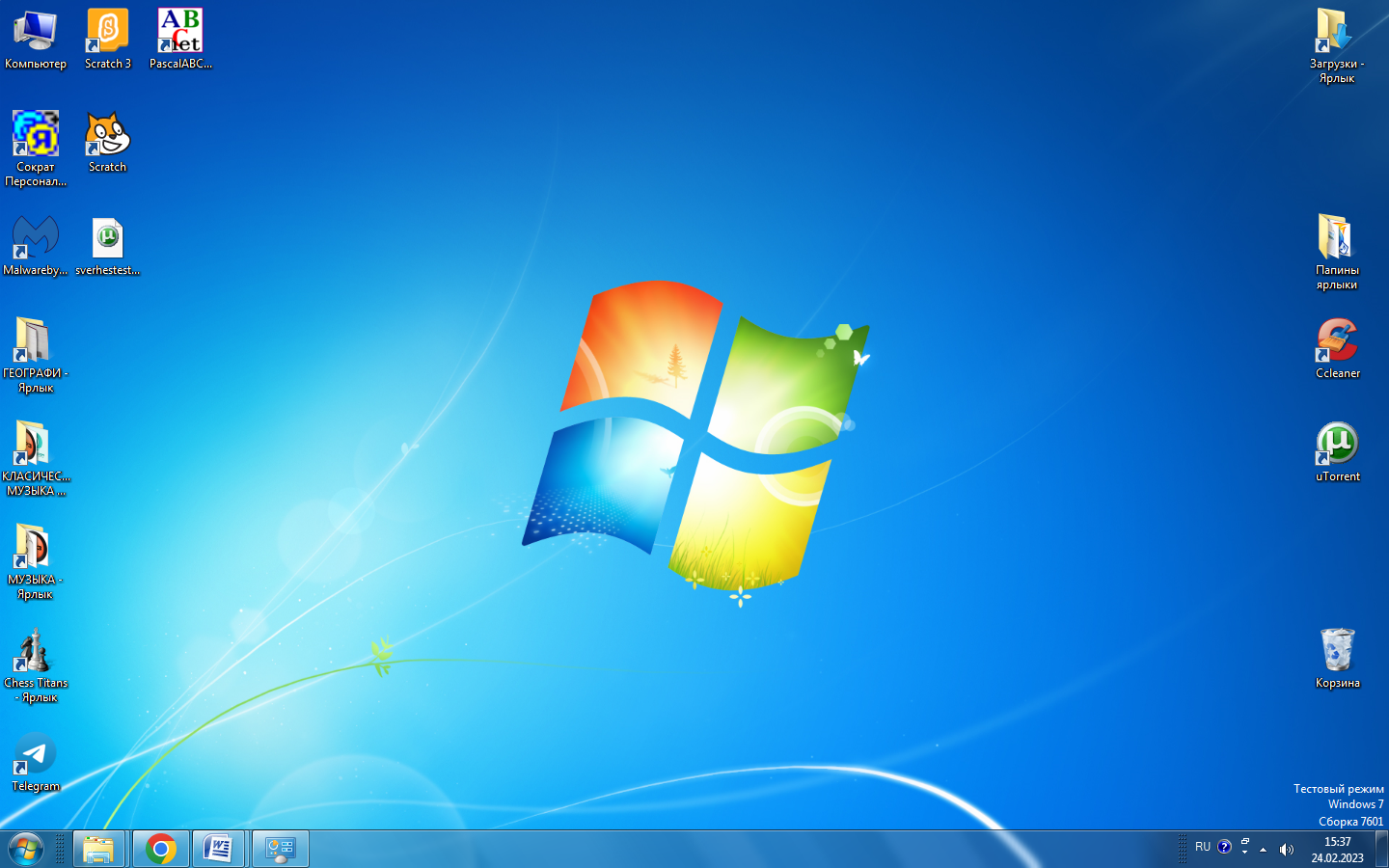 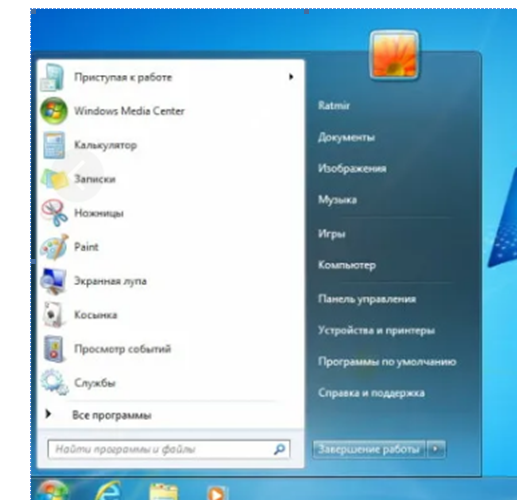 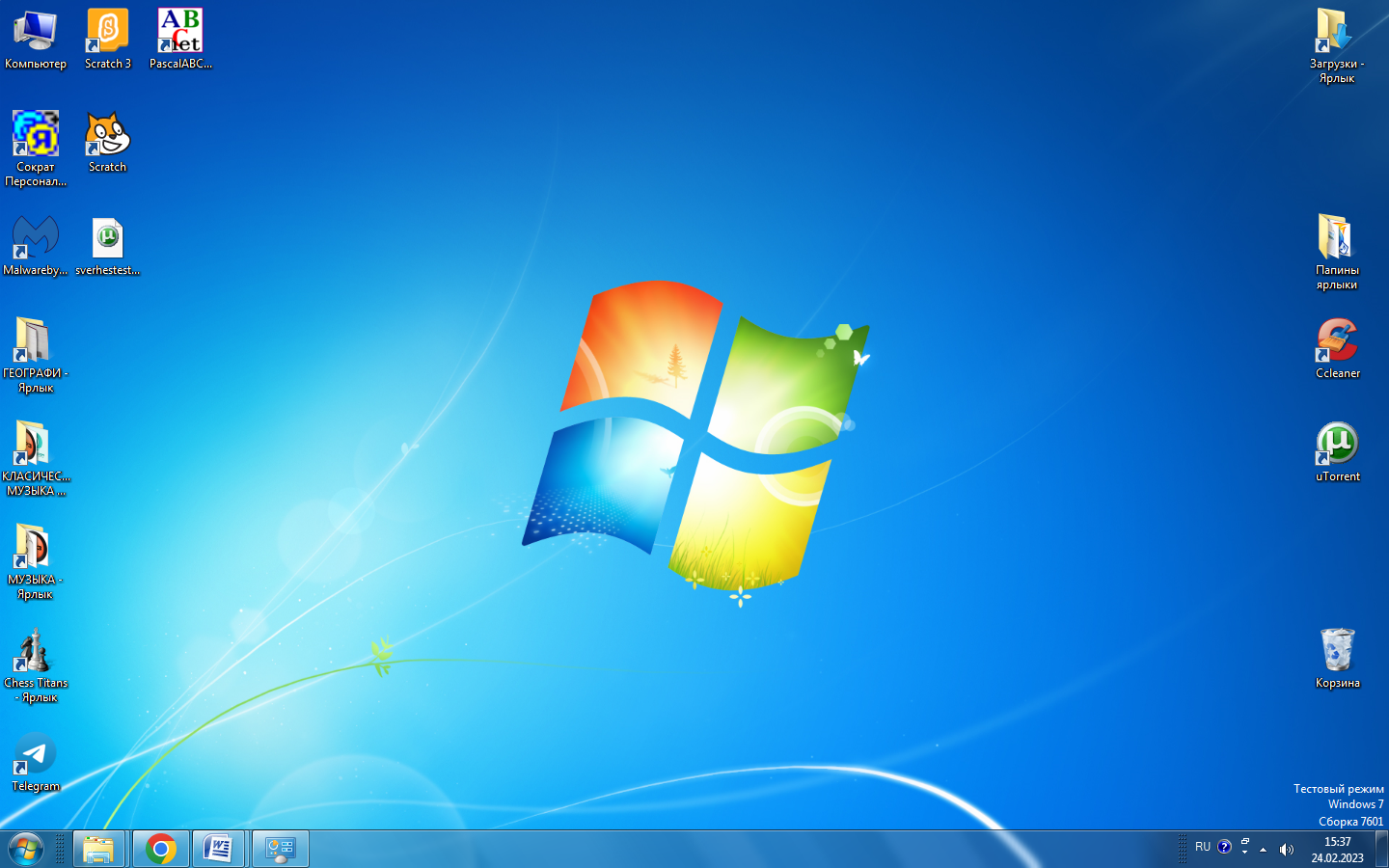 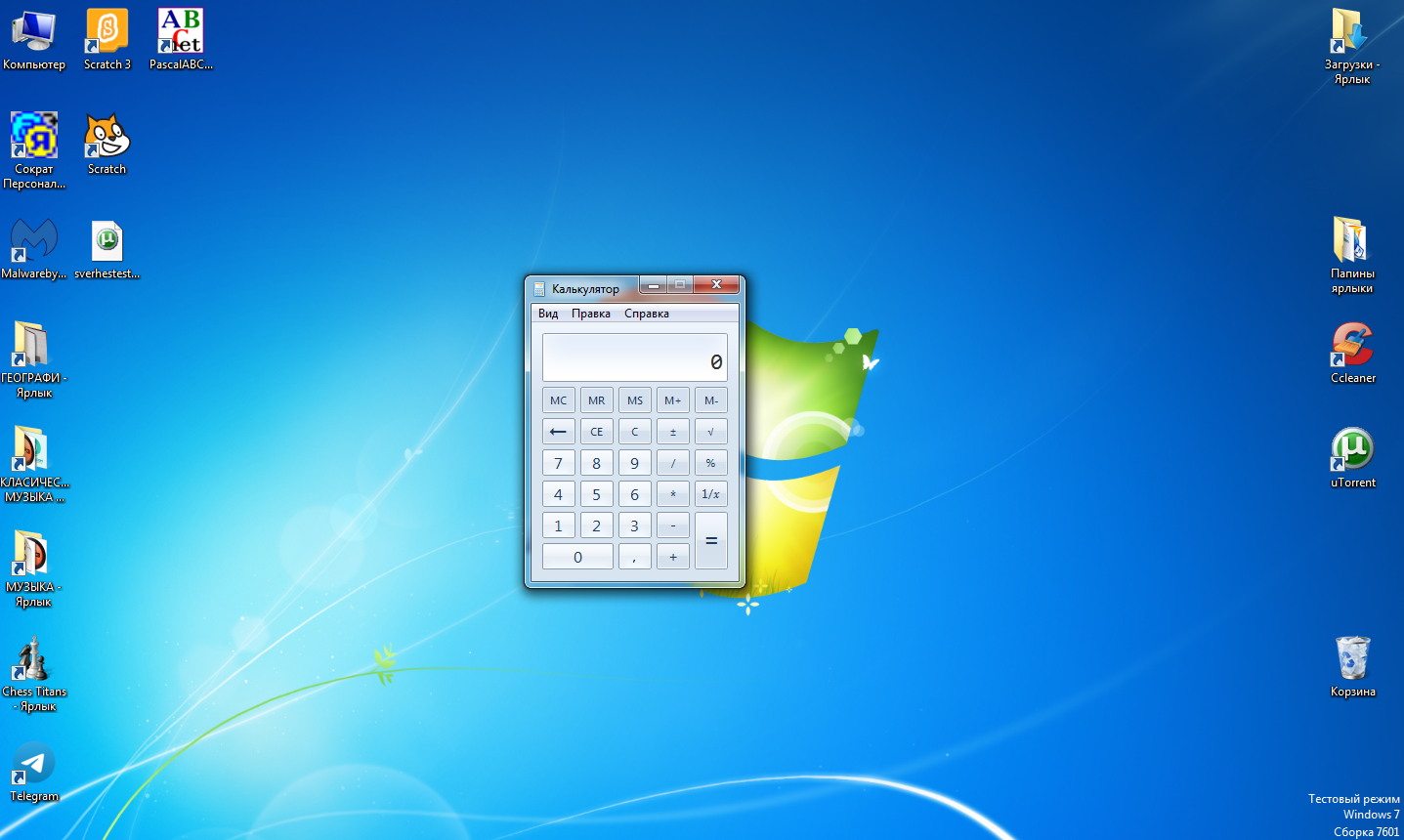 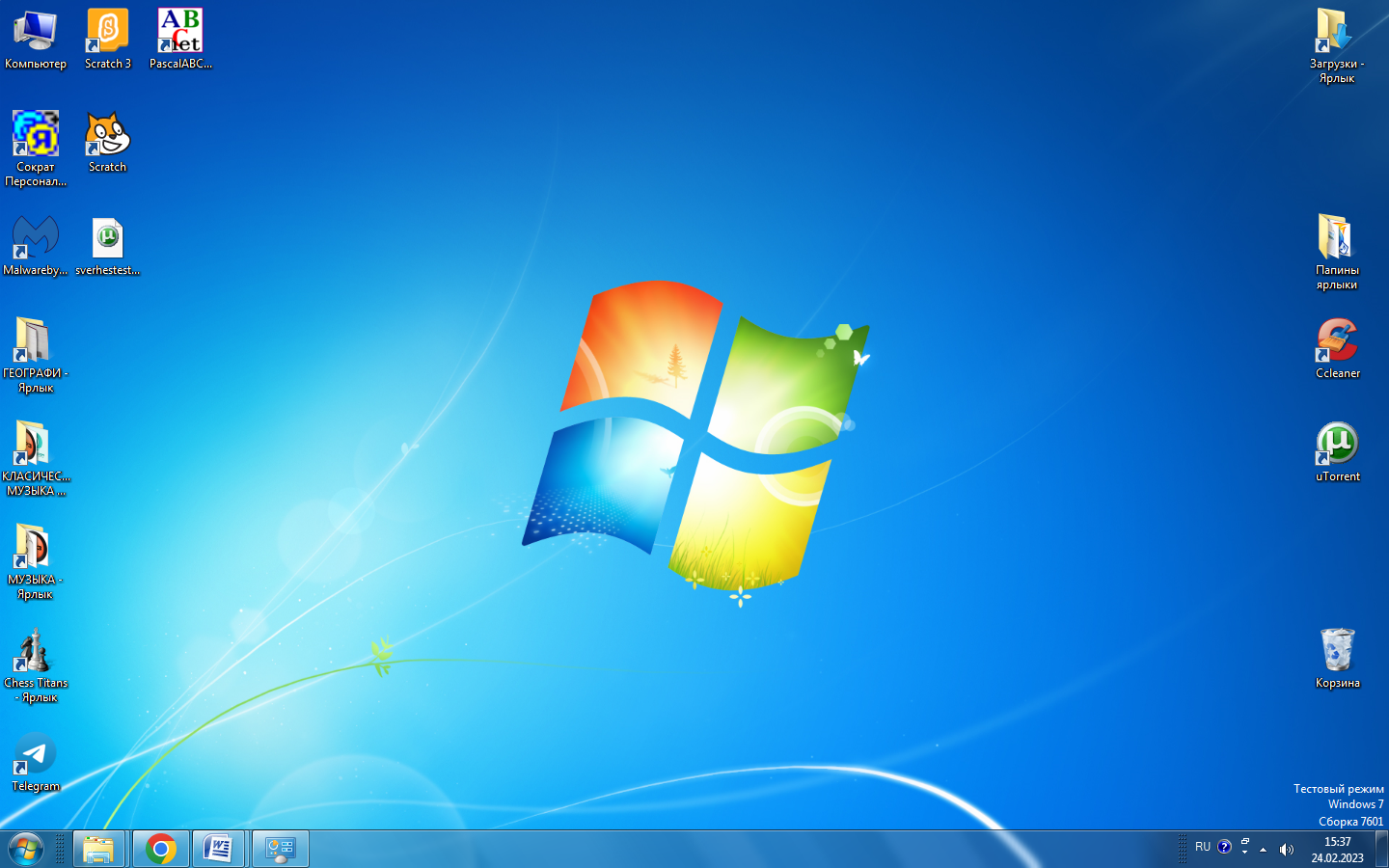 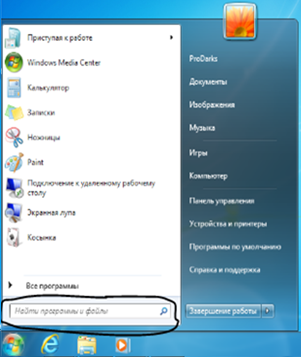 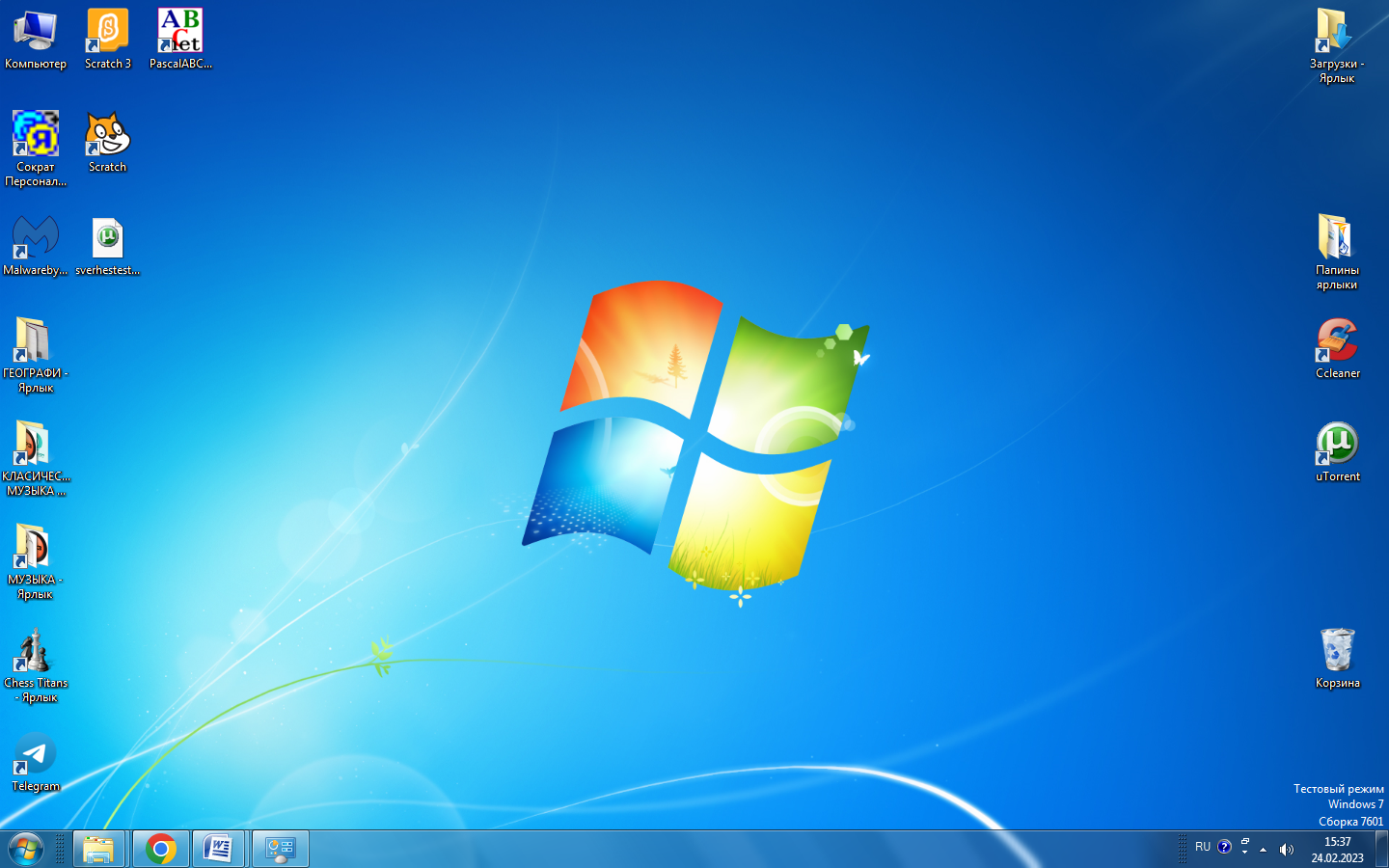 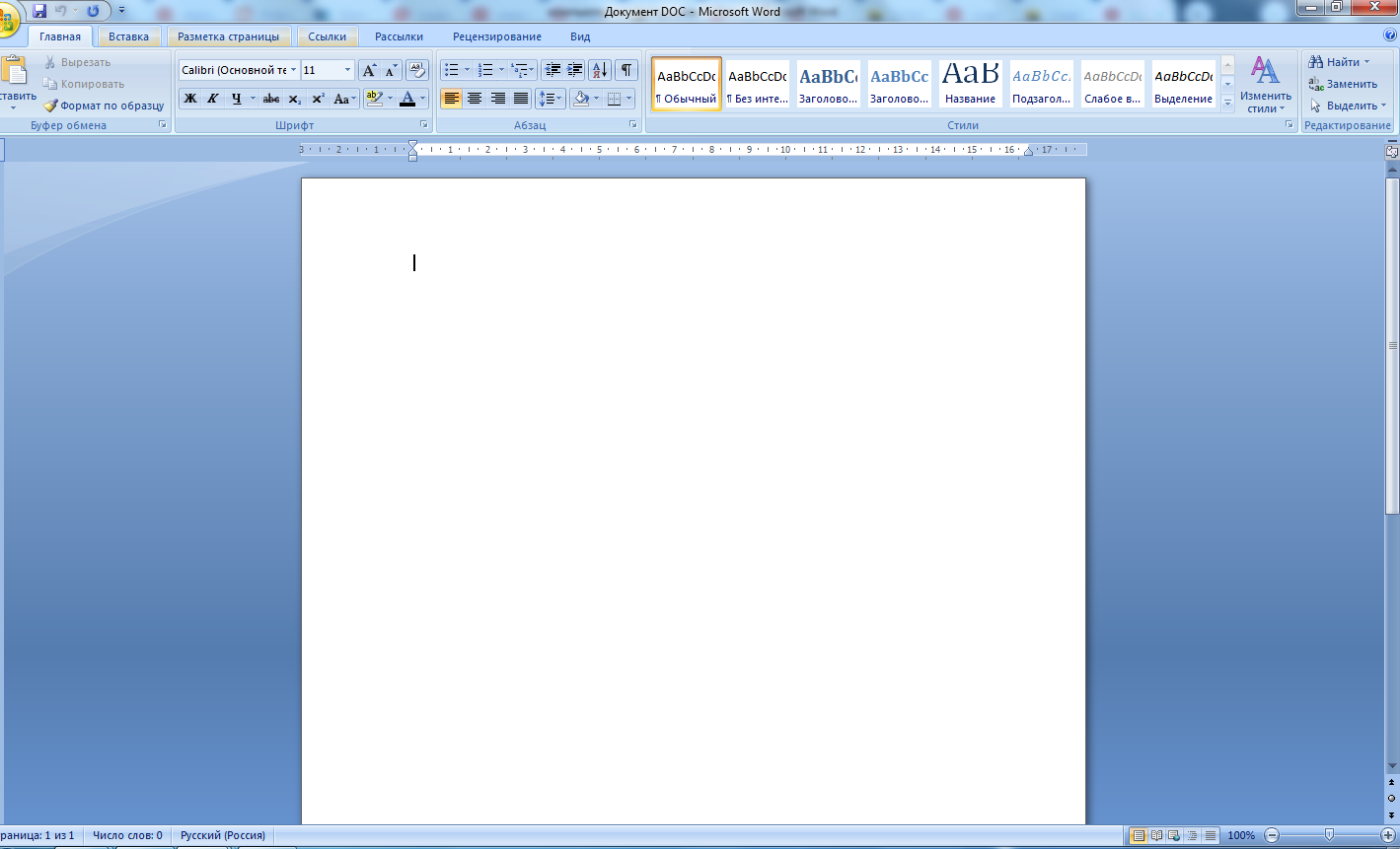 Вспомните, как называется программа, с помощью которой  можно вычислять значения выражений?  
Как называются программы, с помощью которых ты можешь создать текстовой документ, рисунок, презентацию, алгоритм-скрипт?
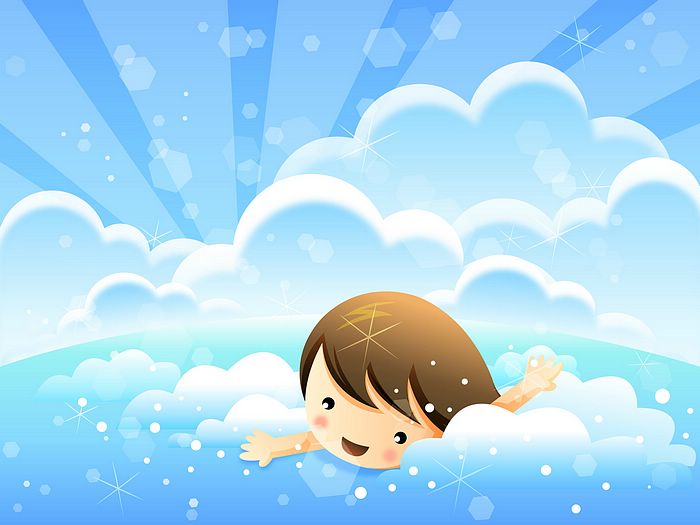 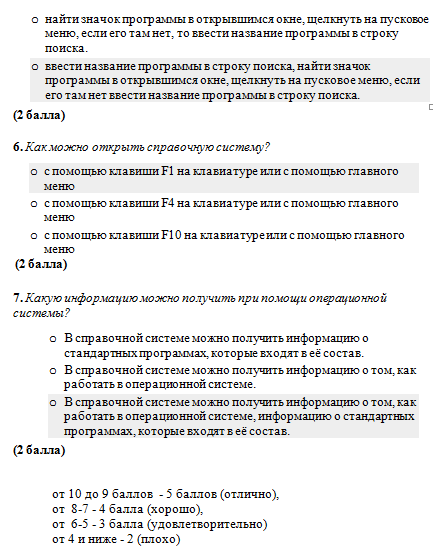 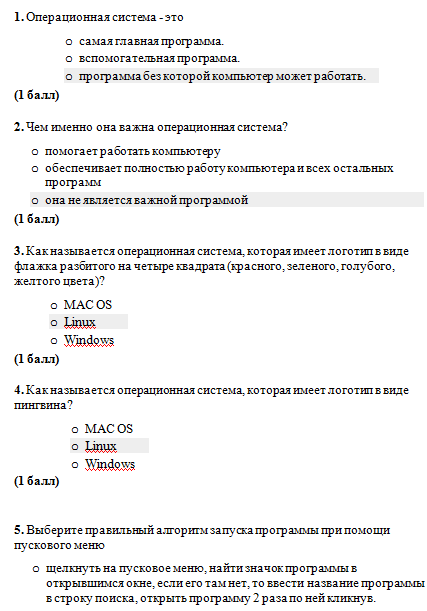 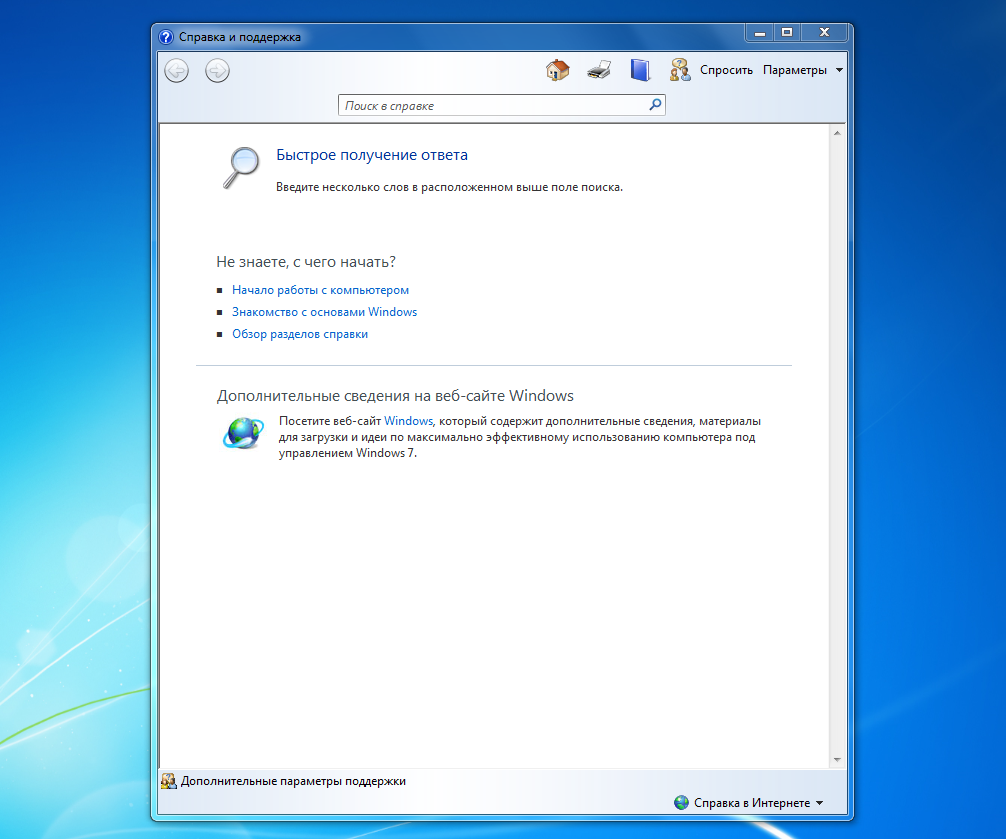 Инструктаж о выполнении работы
Запустить справочную систему (клавишей F1 и Пусковое меню - Справка и поддержка
В появившимся окне выбрать Знакомство с основами Windows, рассмотреть какая информация содержится в открывшимся окне
Найти раздел Рисунки и игры  Знакомство с играми Windows, перейти и посмотреть какие игры там содержаться. 
Определи, установлены ли эти игры на твоём компьютере. 
Если игры установлены, открой и сыграй в игру, которую тебе назовёт учитель (это может быть, например, «Тетрис» или Purble Place). 
Заверши работу всех программ, которые ты открыл.
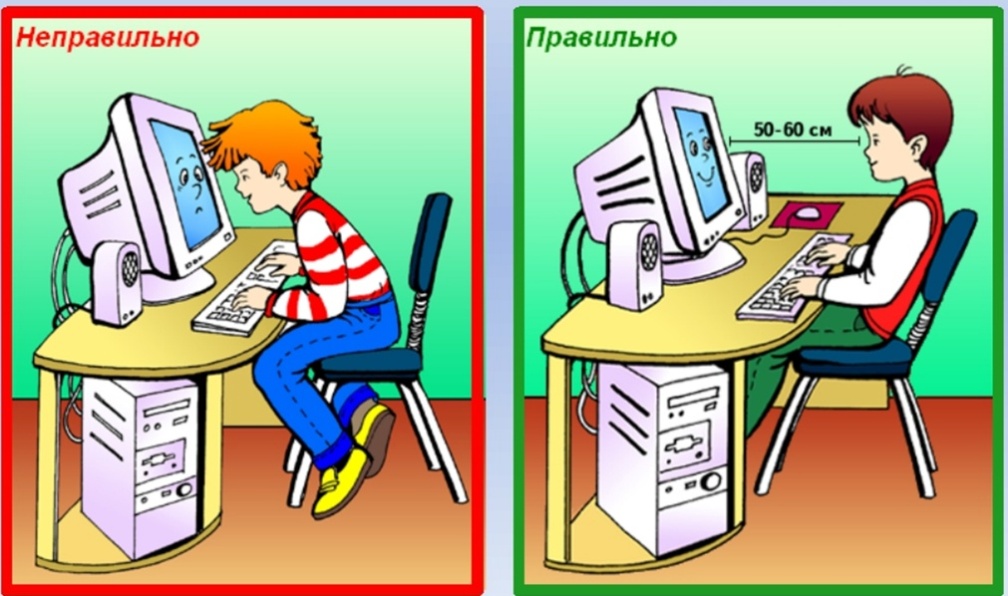 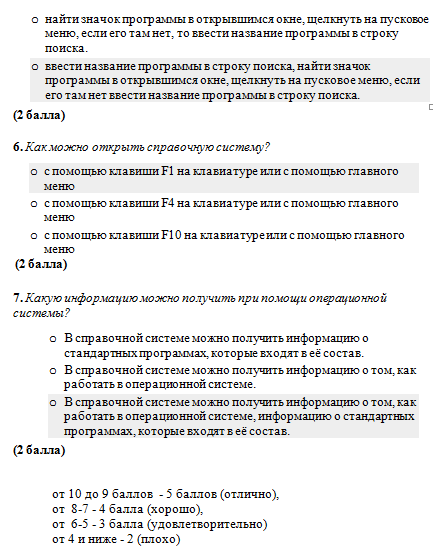 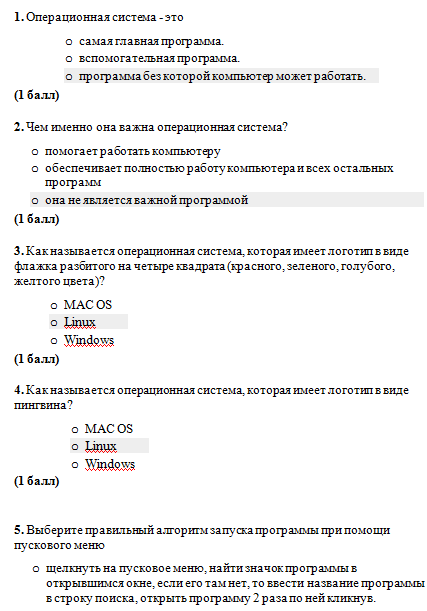 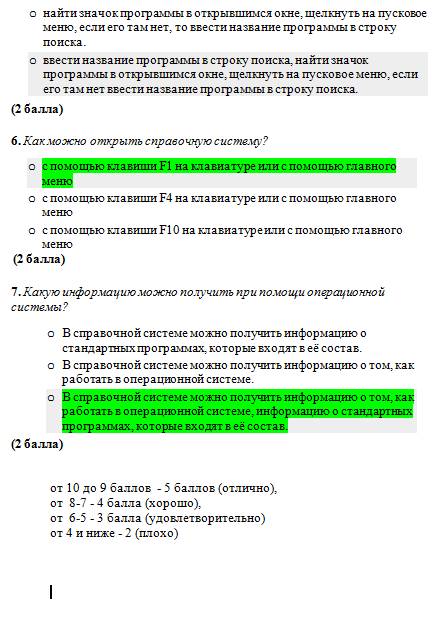 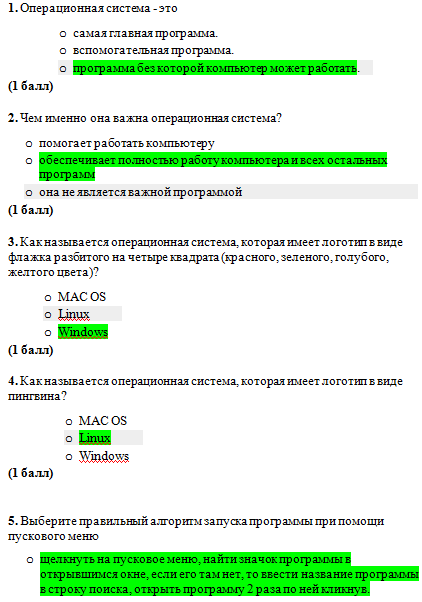 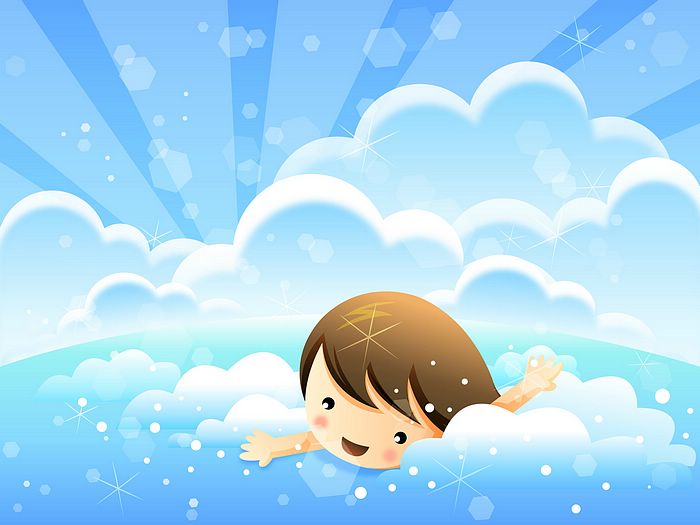 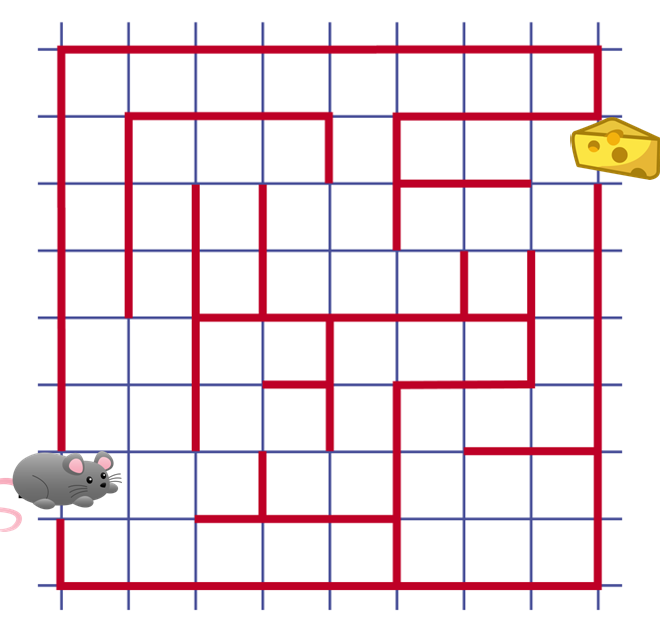 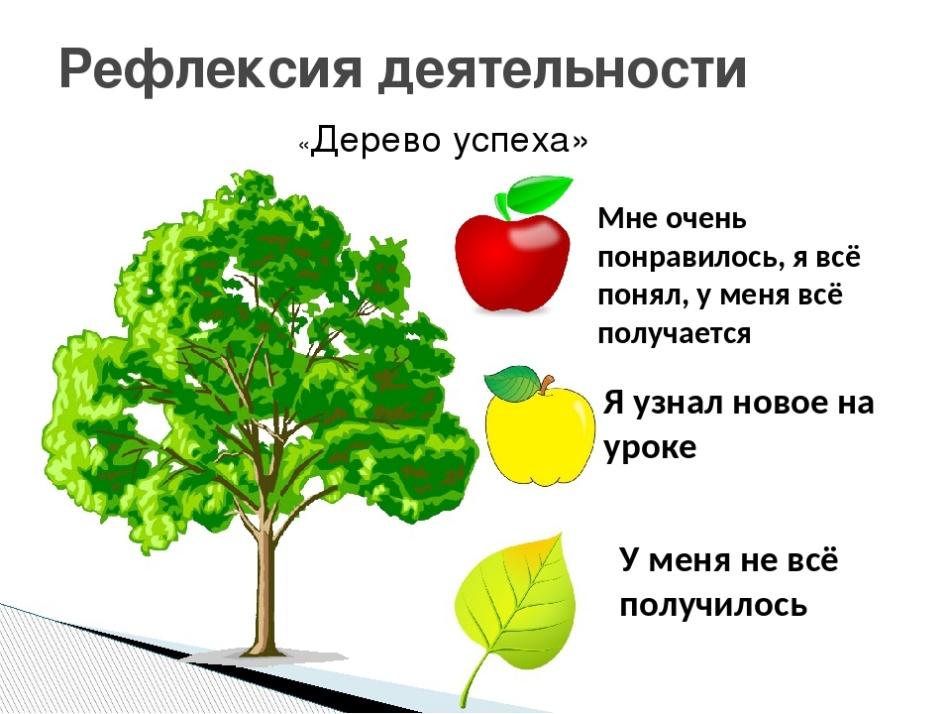 Домашнее заданиеПроверь себя стр. 20
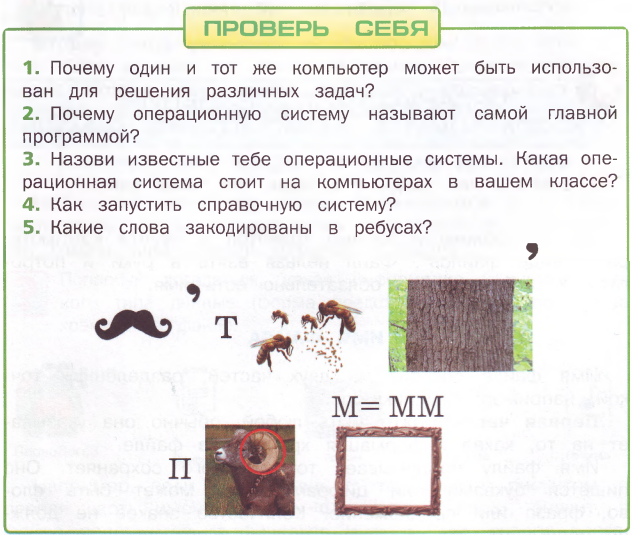